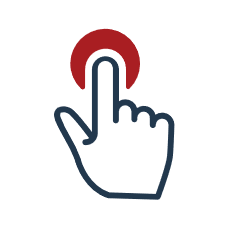 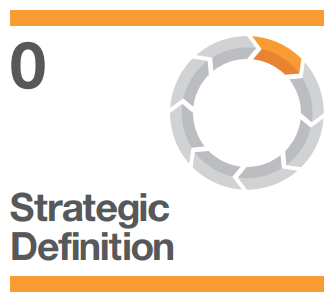 RIBA Plan of Work
What should a Project Manager do/consider?
At Stage 1: What should a designer do/consider?
Stage 0: Strategic Definition
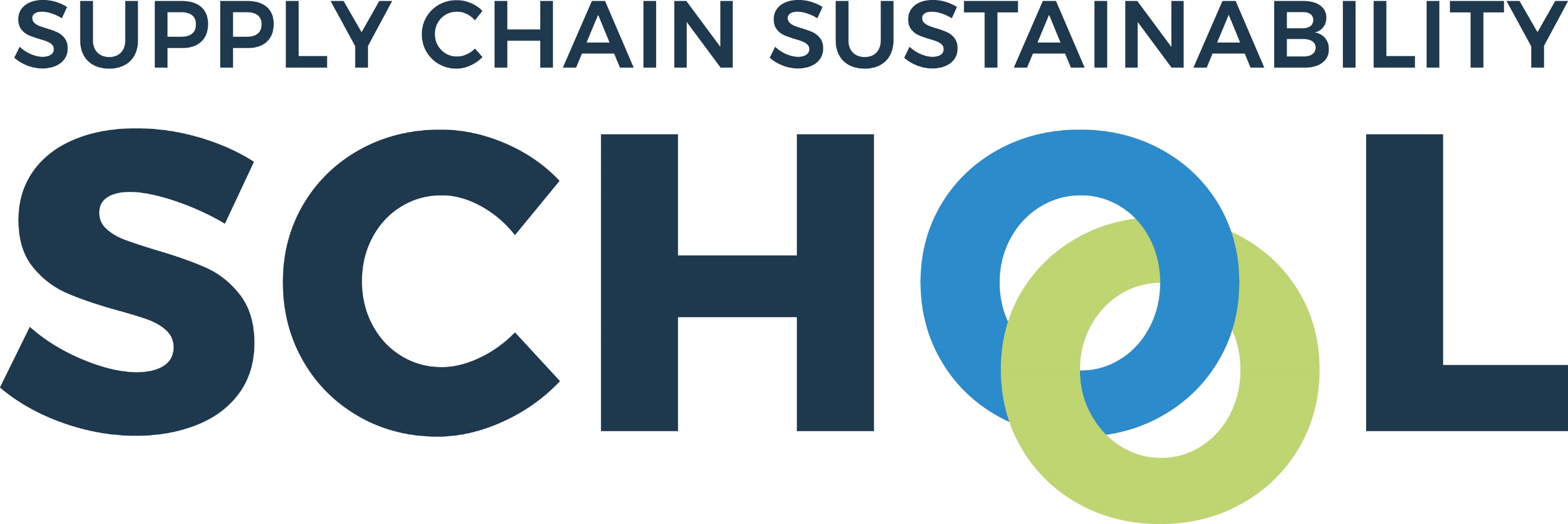 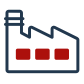 [Speaker Notes: Notes

Handout for recording group discussion if this exercise is re-introduced.

List is repeated on Slide 88

Incorporate DfMA principles into the Brief​
Understand Client BIM Expectation/Requirements​
Assess Design/Delivery Team Experience & Knowledge​
Set High Level Targets for DfMA Adoption (Time, Cost, Waste & Carbon Footprint)​
May be mandated for certain Types of Project for example:​
Hotels for Standardisation, Consistency, Quality, Speed & Branding)​
Student/Worker/Military Accommodation (Room Area Standards)]
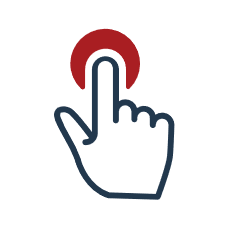 RIBA Plan of Work
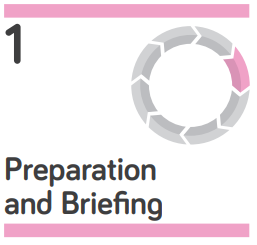 What should a Project Manager do/consider?
At Stage 1: What should a designer do/consider?
Stage 1: Preparation and Brief
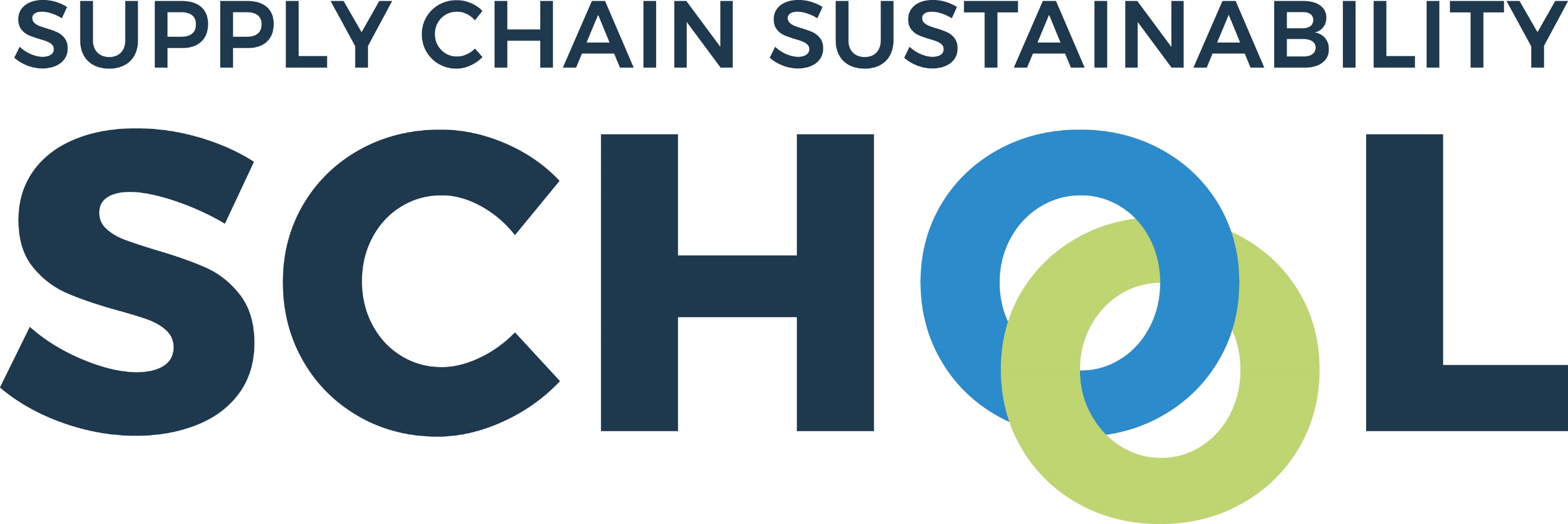 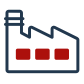 [Speaker Notes: Notes

Handout for recording group discussion if this exercise is re-introduced.

List is repeated on Slide 88

Incorporate DfMA principles into the Brief​
Understand Client BIM Expectation/Requirements​
Assess Design/Delivery Team Experience & Knowledge​
Set High Level Targets for DfMA Adoption (Time, Cost, Waste & Carbon Footprint)​
May be mandated for certain Types of Project for example:​
Hotels for Standardisation, Consistency, Quality, Speed & Branding)​
Student/Worker/Military Accommodation (Room Area Standards)]
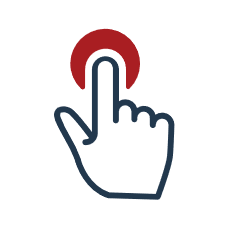 What should a Project Manager do/consider?
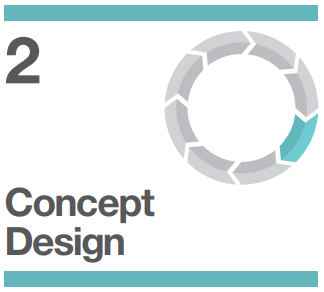 RIBA Plan of Work
At Stage 1: What should a designer do/consider?
Stage 2: Concept Design
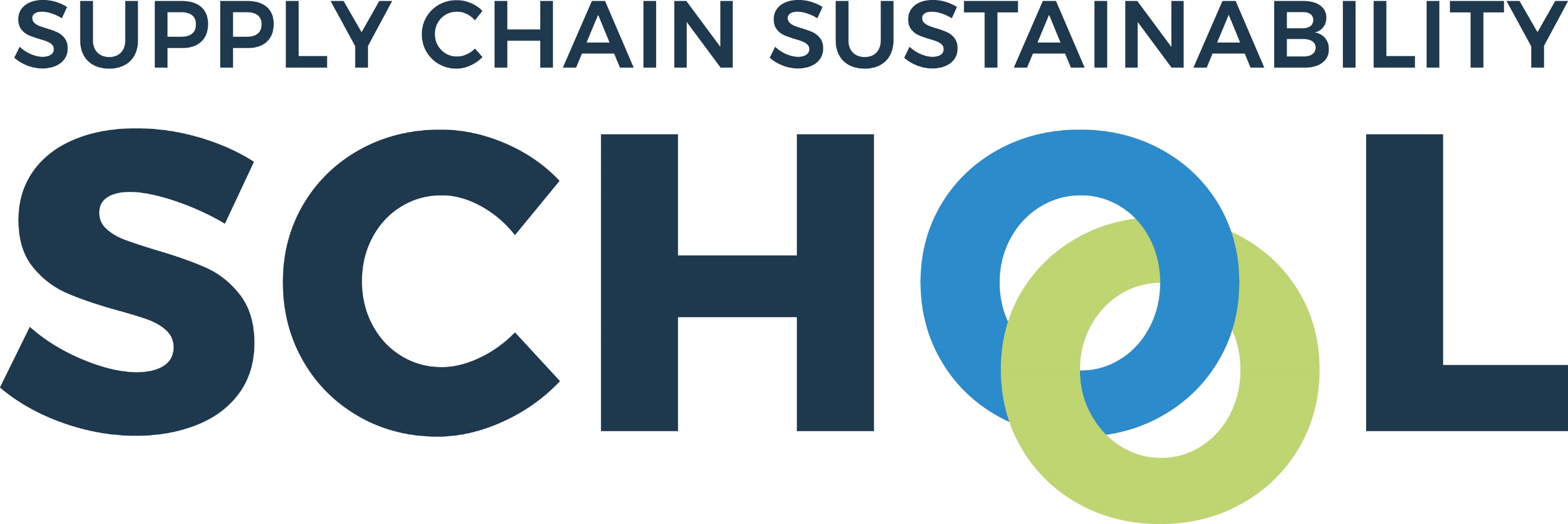 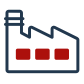 [Speaker Notes: Notes

Handout for recording group discussion if this exercise is re-introduced.

List is repeated on Slide 88

Incorporate DfMA principles into the Brief​
Understand Client BIM Expectation/Requirements​
Assess Design/Delivery Team Experience & Knowledge​
Set High Level Targets for DfMA Adoption (Time, Cost, Waste & Carbon Footprint)​
May be mandated for certain Types of Project for example:​
Hotels for Standardisation, Consistency, Quality, Speed & Branding)​
Student/Worker/Military Accommodation (Room Area Standards)]
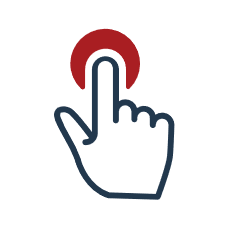 What should a Project Manager do/consider?
RIBA Plan of Work
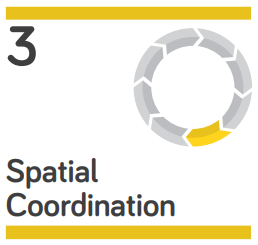 At Stage 1: What should a designer do/consider?
Stage 3: Spatial Coordination
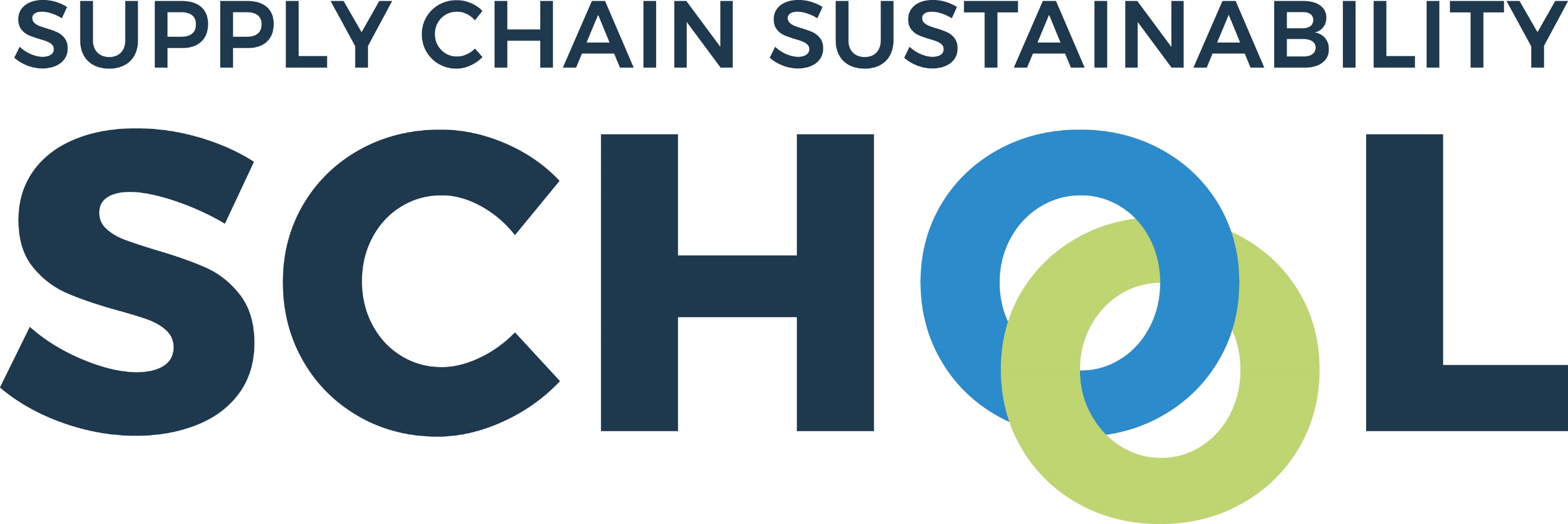 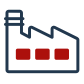 [Speaker Notes: Notes

Handout for recording group discussion if this exercise is re-introduced.

List is repeated on Slide 88

Incorporate DfMA principles into the Brief​
Understand Client BIM Expectation/Requirements​
Assess Design/Delivery Team Experience & Knowledge​
Set High Level Targets for DfMA Adoption (Time, Cost, Waste & Carbon Footprint)​
May be mandated for certain Types of Project for example:​
Hotels for Standardisation, Consistency, Quality, Speed & Branding)​
Student/Worker/Military Accommodation (Room Area Standards)]
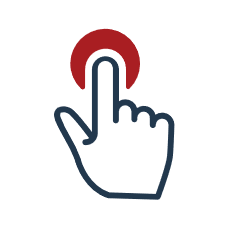 What should a Project Manager do/consider?
RIBA Plan of Work
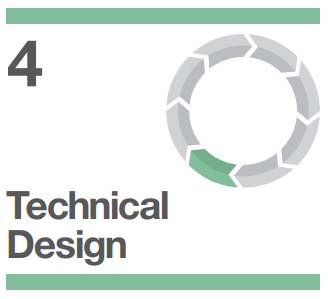 At Stage 1: What should a designer do/consider?
Stage 4: Technical Design
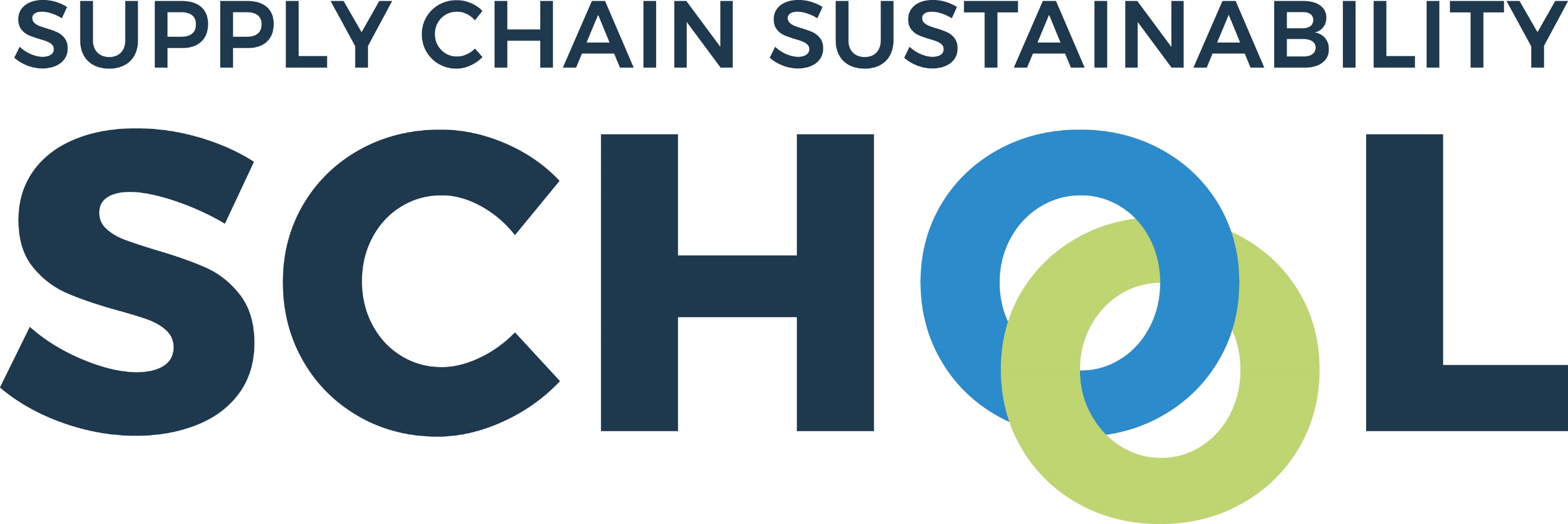 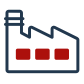 [Speaker Notes: Notes

Handout for recording group discussion if this exercise is re-introduced.

List is repeated on Slide 88

Incorporate DfMA principles into the Brief​
Understand Client BIM Expectation/Requirements​
Assess Design/Delivery Team Experience & Knowledge​
Set High Level Targets for DfMA Adoption (Time, Cost, Waste & Carbon Footprint)​
May be mandated for certain Types of Project for example:​
Hotels for Standardisation, Consistency, Quality, Speed & Branding)​
Student/Worker/Military Accommodation (Room Area Standards)]
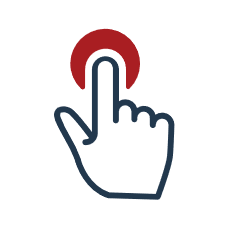 RIBA Plan of Work
What should a Project Manager do/consider?
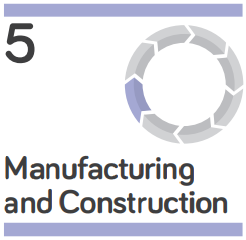 At Stage 1: What should a designer do/consider?
Stage 5: Manufacturing and Construction
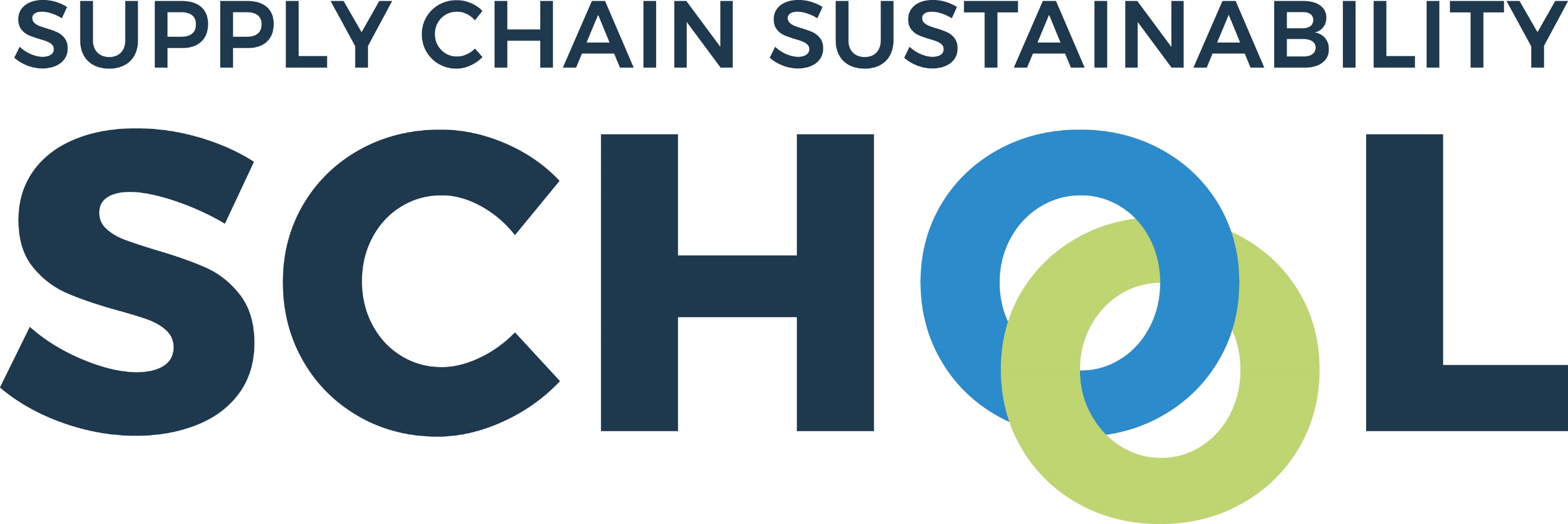 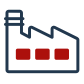 [Speaker Notes: Notes

Handout for recording group discussion if this exercise is re-introduced.

List is repeated on Slide 88

Incorporate DfMA principles into the Brief​
Understand Client BIM Expectation/Requirements​
Assess Design/Delivery Team Experience & Knowledge​
Set High Level Targets for DfMA Adoption (Time, Cost, Waste & Carbon Footprint)​
May be mandated for certain Types of Project for example:​
Hotels for Standardisation, Consistency, Quality, Speed & Branding)​
Student/Worker/Military Accommodation (Room Area Standards)]
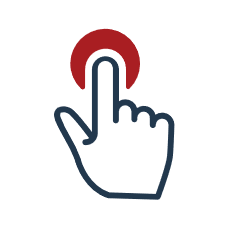 What should a Project Manager do/consider?
RIBA Plan of Work
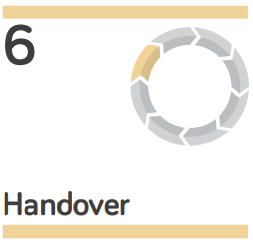 At Stage 1: What should a designer do/consider?
Stage 6: Handover
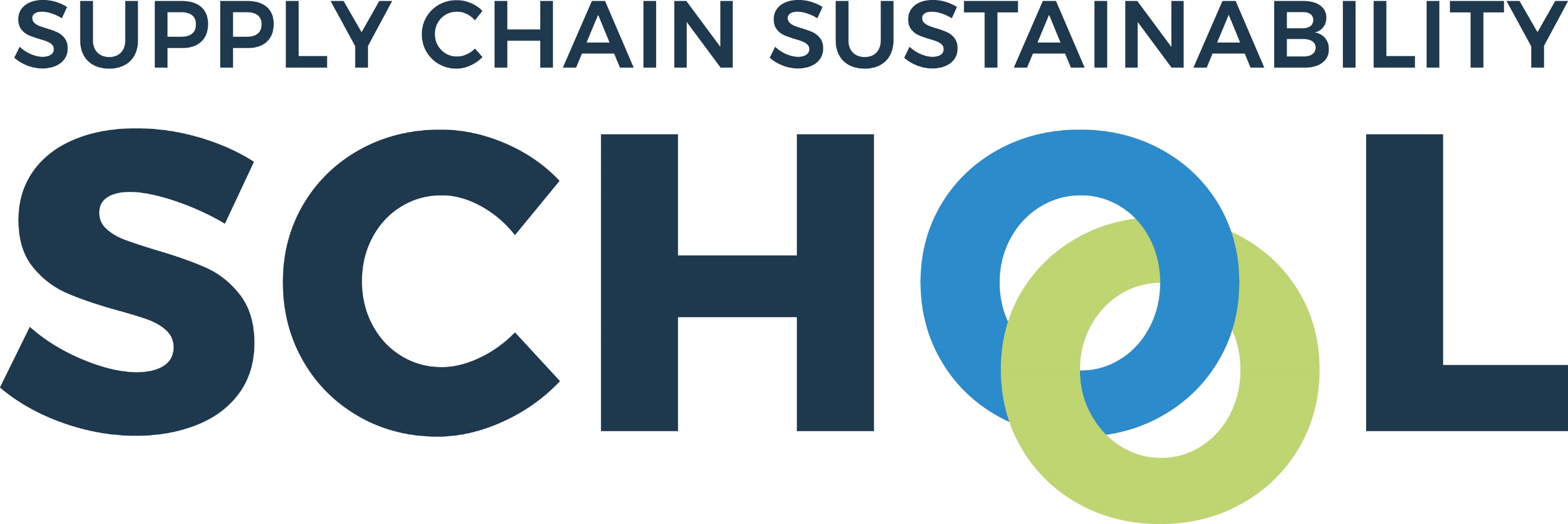 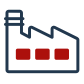 [Speaker Notes: Notes

Handout for recording group discussion if this exercise is re-introduced.

List is repeated on Slide 88

Incorporate DfMA principles into the Brief​
Understand Client BIM Expectation/Requirements​
Assess Design/Delivery Team Experience & Knowledge​
Set High Level Targets for DfMA Adoption (Time, Cost, Waste & Carbon Footprint)​
May be mandated for certain Types of Project for example:​
Hotels for Standardisation, Consistency, Quality, Speed & Branding)​
Student/Worker/Military Accommodation (Room Area Standards)]
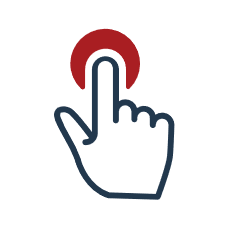 What should a Project Manager do/consider?
RIBA Plan of Work
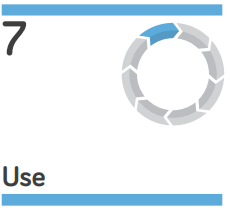 At Stage 1: What should a designer do/consider?
Stage 7: Use
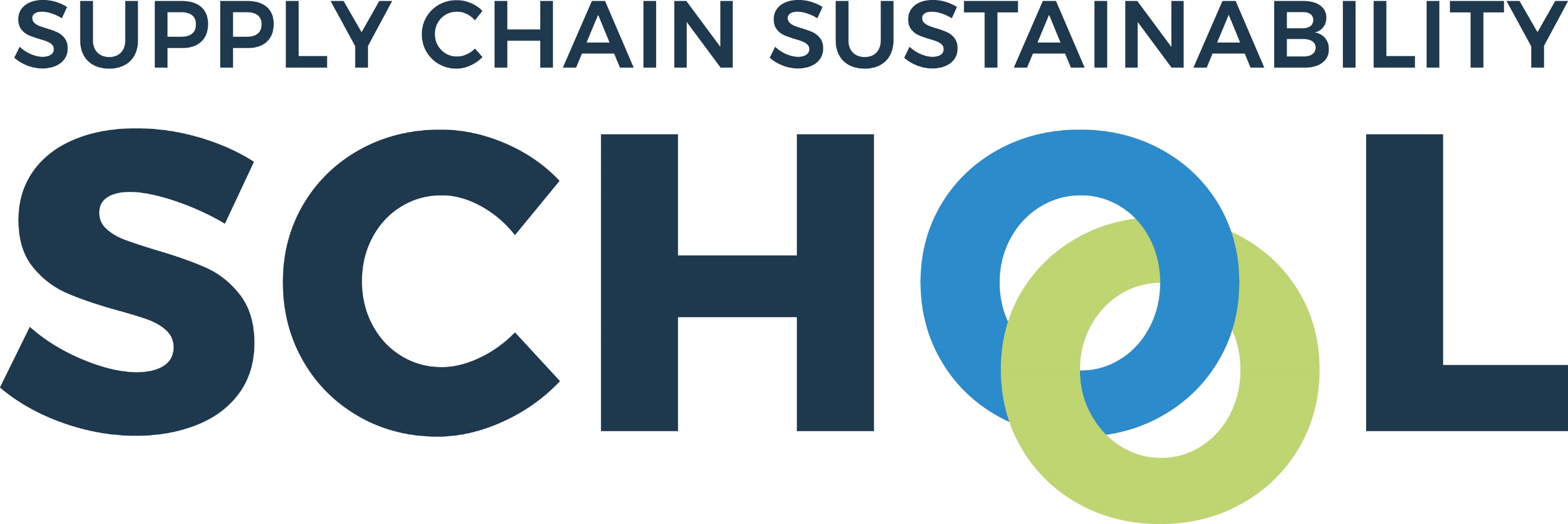 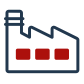 [Speaker Notes: Notes

Handout for recording group discussion if this exercise is re-introduced.

List is repeated on Slide 88

Incorporate DfMA principles into the Brief​
Understand Client BIM Expectation/Requirements​
Assess Design/Delivery Team Experience & Knowledge​
Set High Level Targets for DfMA Adoption (Time, Cost, Waste & Carbon Footprint)​
May be mandated for certain Types of Project for example:​
Hotels for Standardisation, Consistency, Quality, Speed & Branding)​
Student/Worker/Military Accommodation (Room Area Standards)]